CFE Higher PoliticsPolitical Theory
Political Ideologies:
CONSERVATISM
What led to conservatism?Reaction to French revolution
Liberty and equality - problematic
Overthrown of monarchy - creation of Republic
Replacement of religion
Collapse of economy
Terror
Dictatorship
Napoleon
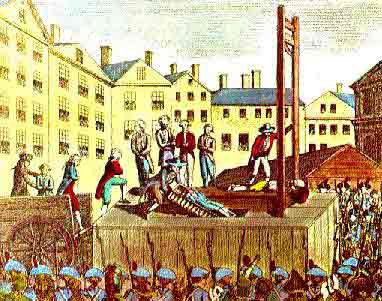 Tradition, security and social order
Revolution had abandoned traditional forms of authority; monarchy, clergy, which had stood the test of time
‘no generation should ever be so rash as to consider itself superior to its predecessors’
French revolution had sacrificed security and order in the name of some abstract ideas…which ended up making things worse and created chaos and disorder
Conservatism - Definition
It is important to distinguish between Conservatives and conservatives.

Conservatives (i.e. big C) is how we refer to the UK Conservative Party
conservatives (i.e. small c) relates to ideas, i.e. a political model.

For instance, someone who is against changing the pound to the euro would be seen as conservative (i.e. resistant to change) however they many not vote for the UK Conservative party
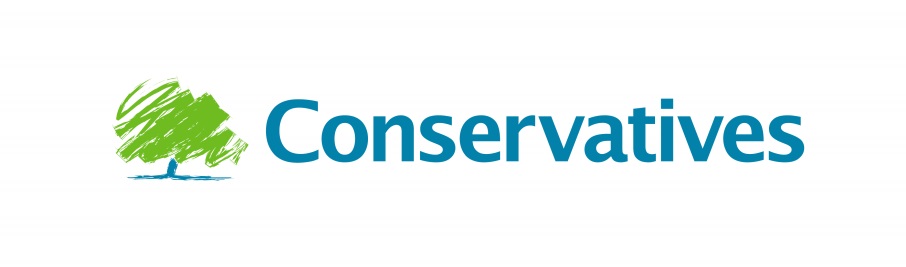 Conservatism - Definition
Conservatism (Latin: conservare, "to preserve") is the belief that traditional institutions work best and that society should avoid radical change. 

Some conservatives seek to preserve things as they are, emphasizing stability and continuity, while others oppose modernism and seek a return to the way things were.
The term has since been used to describe a wide range of views. 



Political science often credits British politician Edmund Burke with many of the ideas that we now call conservative
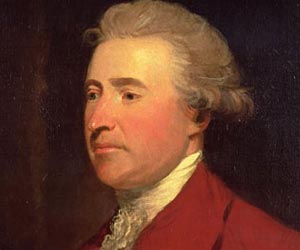 Conservatism - Basic features
Human Imperfection
Tradition
Organic society
Hierarchy and Authority
Property

Discuss the meaning of these terms and how they could relate to a description of how the world works and what it should be like in the future
Conservatism - Definition
Many argue that conservatism has no real ideological basis 
– instead they regard it as a practical attitude about politics
Conservatism in its modern form, developed in Europe in the 1790’s as a reaction to the Radicalism of the French Revolution.
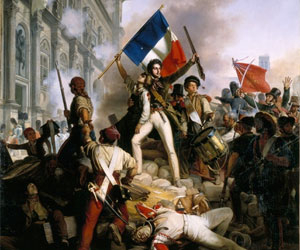 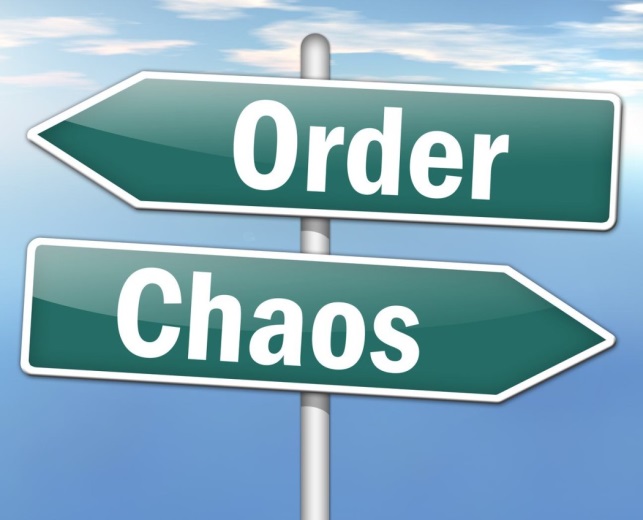 Conservatism - Definition
Conservatism encompasses the following views:
1. Human Imperfection

Selfish

Greedy

Irrational

Motivated by basic instincts
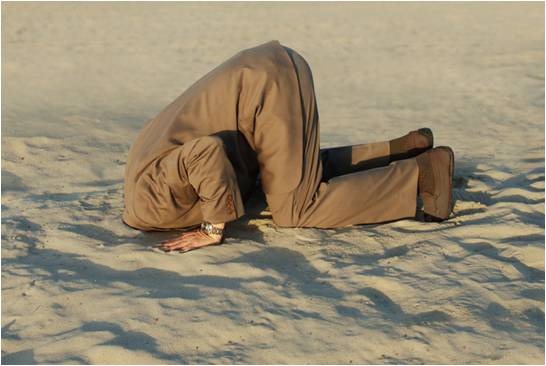 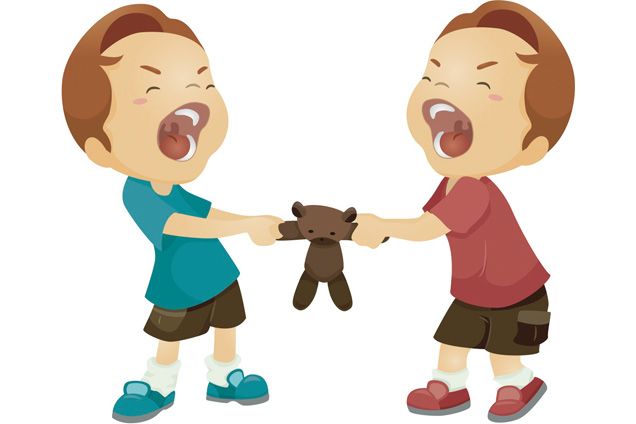 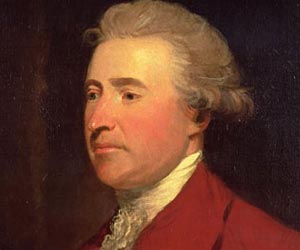 Burke believed the most important quality in society is order
Most people will obey the state as long as it provides order
Any other theorist with a similar view on order and the state?


Thomas Hobbes
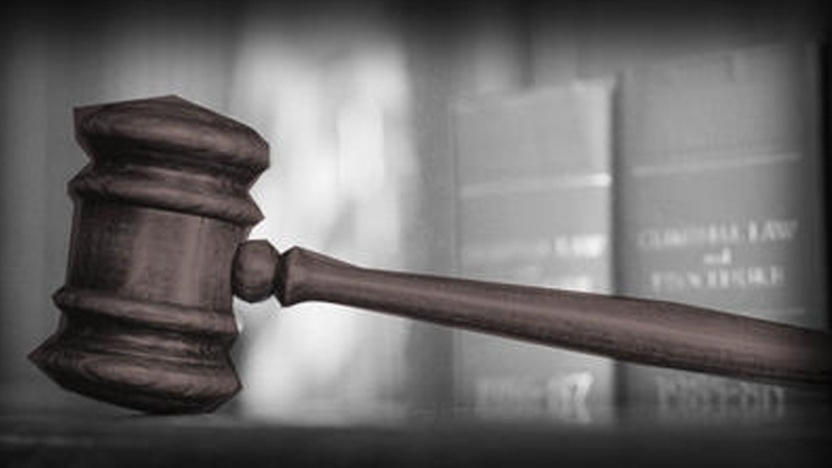 Clear Laws need to be in place

Strong punishments for unacceptable behaviour
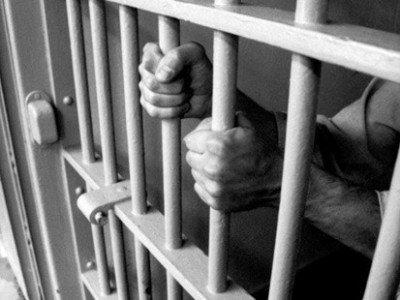 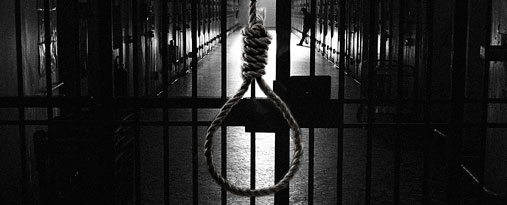 What might a conservative say about
Reasons for braking the law?
How to stop people breaking the law?
2. Organic Society
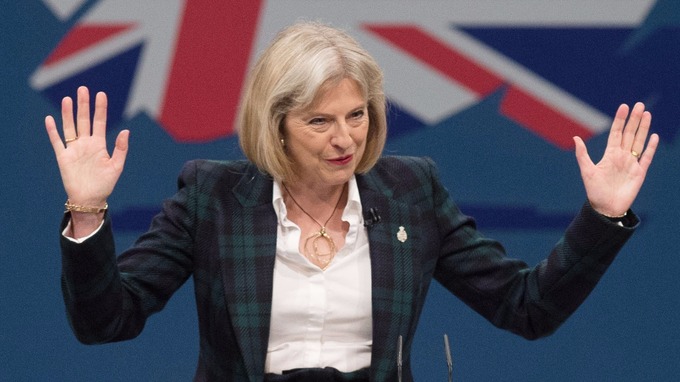 Humans are dependent creatures 
Fear isolation
Crave security
Natural – not rational


Therefore

Knowing who is in charge is important – more important than freedom, choice and change
3. Tradition
Support tradition & opposed to change

Support for the Monarchy and Religion
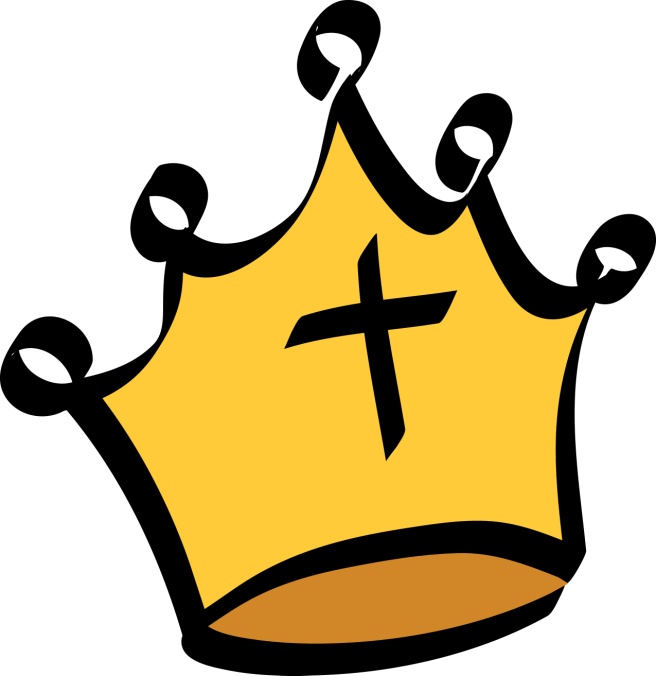 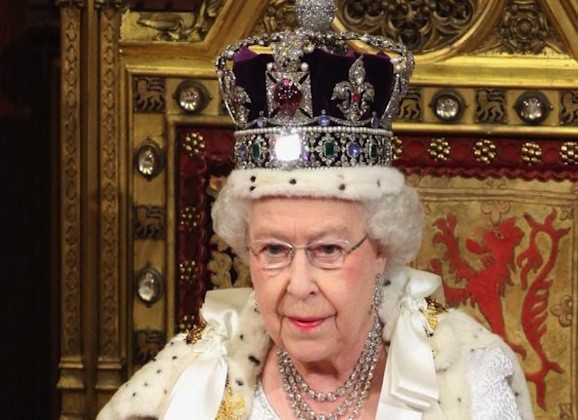 4. Hierarchy and Authority
Society naturally hierarchical characterised by fixed of established social gradations. 
Social equality is undesirable and unachievable – are unequally distributed. Burke – “natural aristocracy” – talent and leadership are innate qualities that cannot be acquired through self-advancement.
Authority – from above. Leadership and discipline are crucial. Various classes and groups that make up society have specific roles. Discipline is a willing and healthy respect for authority.  Authoritarian conservatives state authority is absolute and unquestionable. Most believe, however, believe authority should be exercised with limits.
People will accept authority 

How is order kept?

Courts
Law
Military
Police
School
Workplace
5. Property
Talent is not distributed equally – rewards should reflect this
Property gives people a stake in society
Encourages responsibility
Security and self reliance
Promotes traditions eg inheritance
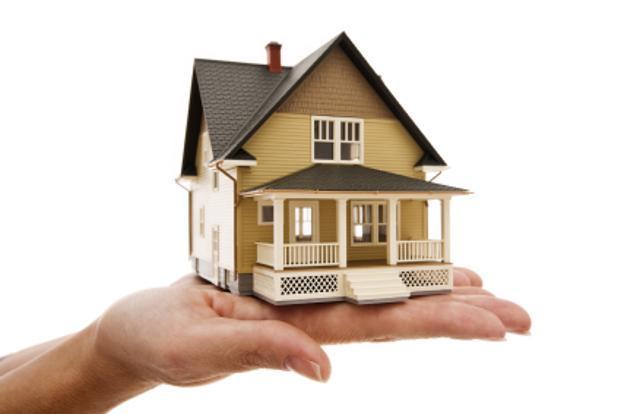 Any examples of policies in the that are conservative - Discuss
Cuts in inheritance tax
Grammar schools
Privatisation of industries
SNP – cutting air passenger duty
Strong law and order
Right to buy council houses
Read hand out and answer questions
conservatism
Traditional
 (authoritarian)
Conservatism
Hobbes/Burke
One nation
(paternalist)
Conservatism
Disraeli
The New Right
(neo-Liberal)
Conservatism
Thatcher
Different strands of Conservatism
One Nation
Paternalistic conservatism

Social conflict could be reduced through social reform

Rich had an obligation to the poor

This would unify the nation - harmony
One nation conservatism
Benjamin Disraeli

1804-1881
Emphasized social responsibility as opposed to extreme individualism
Warned against the development of two nations-rich and poor which would lead to conflict, disorder and revolution
The rich had obligations to the poor and government had to rule in the interests of the whole nation and care for the welfare of all classes
Social conflict could be avoided by creating national unity-patriotism, common traditions and provision of social welfare
Conservative governments sought to win working class support for the traditional social order via managing the economy to reduce risky inequalities

Introduced laws to improve public health and conditions for workers
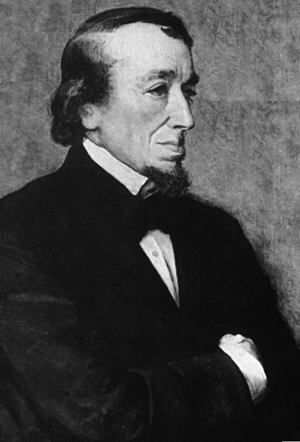 The New Right
Thatcher/Reagan
Cut government interference in economy: deregulation, privatisation, support for free markets
Low taxes to encourage incentives and individual responsibility, cuts in social welfare to end dependency culture
Strong state to maintain law and order, harsh sentences to deter crime
Traditional family values and respect for authority
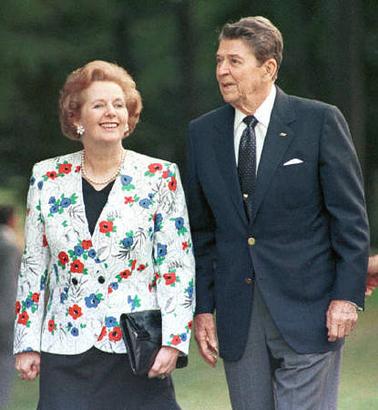 clip
clip